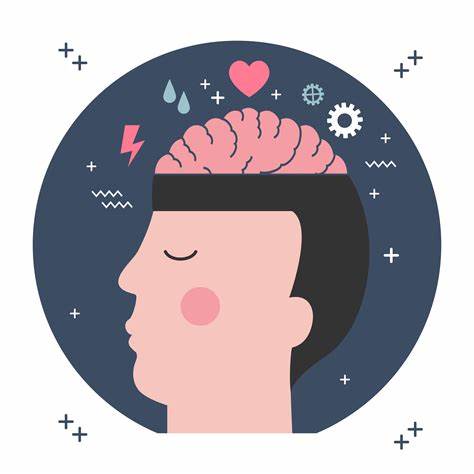 Mental 
Wellbeing
Taking Care of No. 1
By Andre Perez
Who am I?　初めまして。
Andre Perez
Miyagi Prefecture CIR from 2013-2015
Non-JET ALT from 2008-2012
Studied in Japan from 2007-2008
Preface
I’m not a mental health professional
When in doubt, contact a medical health professional (Resource list at end).
Mental health is important, because in part it often affects how much you care for your physical health too.  
It can sneak up on you! (Habits)
The Big Three
Exercising 
Sleeping
Socializing
What can prevent depression, alzheimer's, cognitive decline, and actually make you smarter by growing new brain cells???
Exercise!(Preferably Cardiovascular)
Reducing the odds of developing heart disease
Reduced odds of stroke 
Reduced odd of diabetes. 
Lose weight, 
lower your blood pressure, 
prevent depression
Reduce stress 
Feel good ( Increases serotonin and dopamine in the brain)
New brain cells, improves focus and attention (Helps you learn Japanese too, likely)
How to Start/Keep Exercising?
Find something you like!
Get a friend to join you!
Join a club or circle (Big in Japan)
Buy yourself gear – guilt trip yourself into using the equipment.
Follow a Youtuber/influencer/whatever that does your sport– Inspiration
Join a Gym – again, guilt trip yourself. 
 Remember that it could spark a love life for yourself– you’ll look good and feel confident!
Set goals, preferably with concrete numbers that are realistic!
Have your equipment always ready to ease the process.
Reward yourself in needed – buy yourself that special thing as a reward!
Just take the stairs if you need to start somewhere. (Little by little)
Benefits of Staying Social
In one study, people aged 80 and above but who have the mental agility of much younger people, appear to have one thing in common: close friends (Source: Cognitive Neurology and Alzheimer’s Disease Center at Northwestern University Feinberg School of Medicine in Chicago, IL)
You disrupt negative thoughts by getting active with others and taking the focus off yourself
You can talk through problems and destress with friends
You get to see the big picture and see how your problems aren’t everything (Volunteer Work)
It’s fun.
How to Stay Social?
Say YES to invites: Try to hang out with everyone, people lead to people, Japanese and otherwise.
Talk to Family at home – Skype, Zoom, etc. 
Join Meetup.com for meetups.
Try to go out and spend time doing things with people that you enjoy. You don’t have to go to the club or bar if that’s not your thing. (Although, you might want to try it once!)
Try to chat strangers and acquaintances. We need a variety of connections – and they grow
Invite people yourself and understand that not everyone will be available.
Do volunteer work! Upside: Everyone is nice!
Do the local JET group events! (See #1)
Stay connected with the friends you have and make (Efficiency).
Frequent the same cafe or bar.
Make friends with someone who’s popular and tag along.
Get into a class or get tutoring, Japanese or otherwise. (Forced interaction, but why not?)
Sleep
You need it. Your brain needs it. Period. Sleep is like oxygen: If you’re getting enough, you don’t notice it; if you’re not, it’s terrible. See a medical professional if needed.
If after 20 minutes, you don’t fall asleep, go do something for 30 minutes, then come back. You don’t want to associate the bed with sleeplessness.
How to Get Enough Sleep?
Exercise during the day, not too late at night (4 hours or so)
Make your room cool (65 degrees)
Avoid very big meals before bedtime, but DO NOT go to sleep hungry (A Cup of Cereal)
Avoid psychological stimulation (Avoid arguments, the news, etc.) 
Avoid electronics – your smartphone!
Try something soothing or boring to read
Make the room dark. (Try an eye mask!)
Quiet/White Noise/ Earplugs
Chill on the coffee after 2.
Set your alarm
 Don’t try to fall asleep, just let your mind wonder with you eyes closed.
Consistent bedtimes, especially waking up.
What Else?
Japan is tough. It’s not you. It’s just rough. Hang in there.
Avoid social media.
Music definitely is a mood-lifter!
And….
IT’S OKAY TO ASK FOR HELP!
Any Questions?
Resources Pg. 1 (Provided By JET Ramez Kafroni)
JET Online Counselling Services – Professional Counselling through mail and Skype. Info available through contracting organisation
JET Mental Health Counselling Assistance Program - This programme provides a partial subsidy (50%, up to ¥30,000 per year) for counselling costs incurred through consultation with
Mental health professionals in Japan not covered by health insurance.
TELL – Tokyo English Life Line – Free anonymous phone counselling between 9:00 am – 11:00 PM 03-5774-0992
Resources Pt. 2
AJET Peer Support Group- Confidential listening and resource line, staffed by volunteers, available 8:00pm – 7:00am. 050-5534-5566 Skype at AJETPSG (Voice call, no I.M.)
International Mental Health Professionals in Japan - http://www.imhpj.org/ - A list of (mostly metropolitan-based) therapists and counsellors available in a variety of non-Japanese languages.
Your RA/PA/Supervisor - Many cities/towns will have local counsellors that your community knows about.